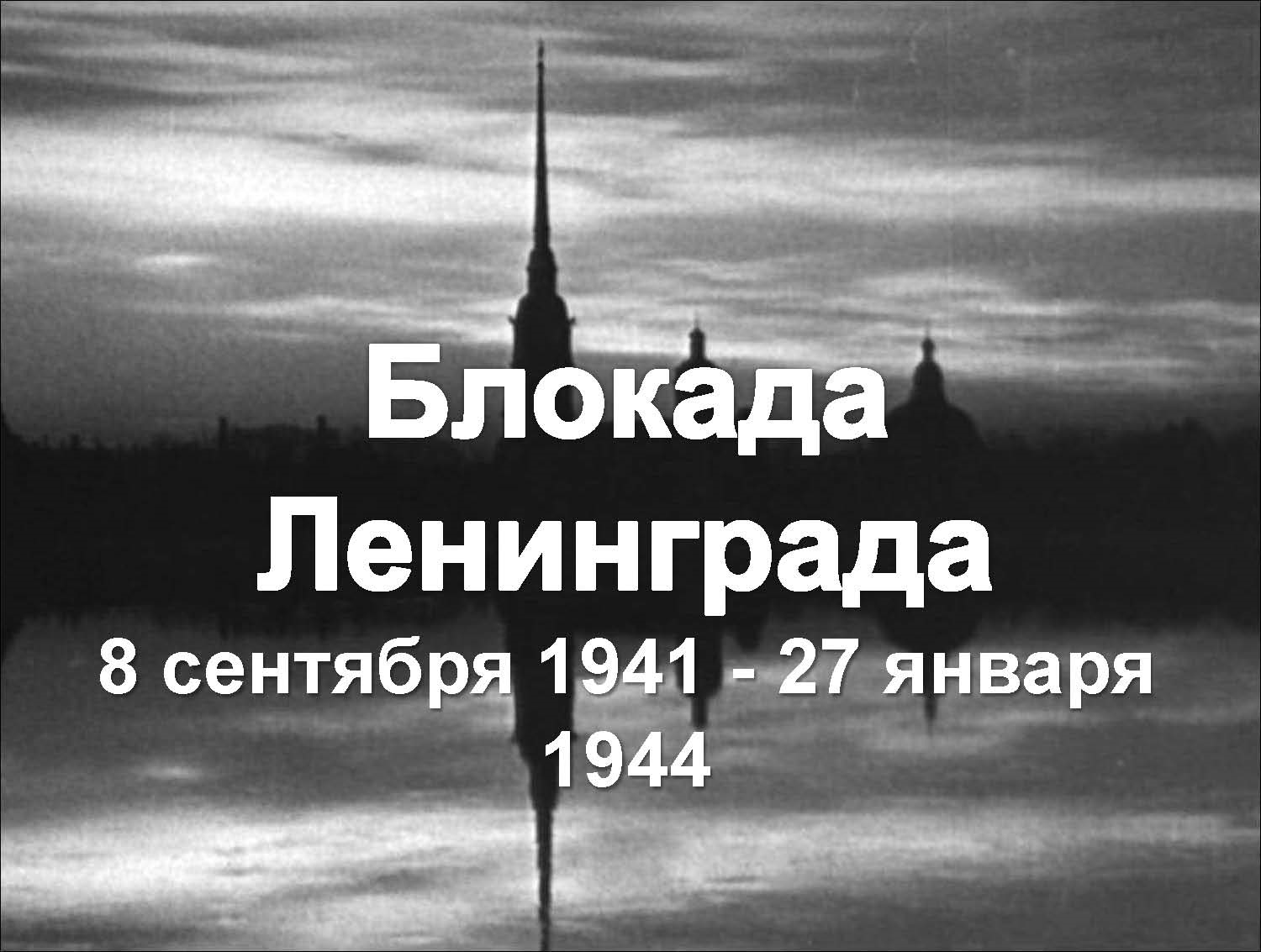 Из тезисов немецкого доклада "О блокаде Ленинграда", 21 сентября 1941 года
«Сначала мы блокируем Ленинград и разрушаем город артиллерией и авиацией... Весной мы проникнем в город... вывезем всё, что осталось живое, вглубь России или возьмём в плен, сровняем Ленинград с землёй и передадим район севернее Невы Финляндии.»
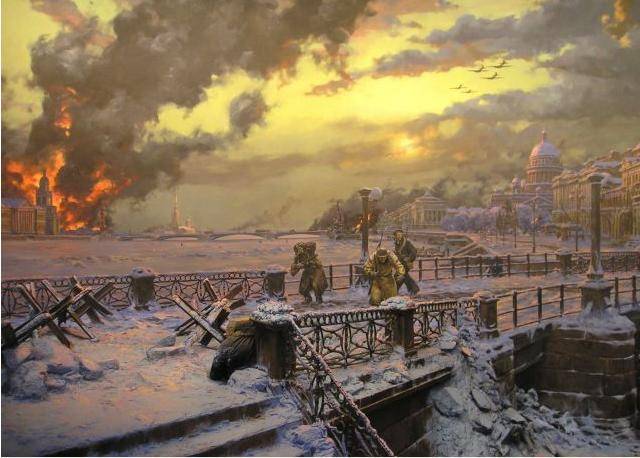 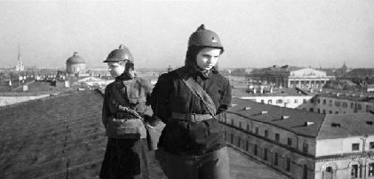 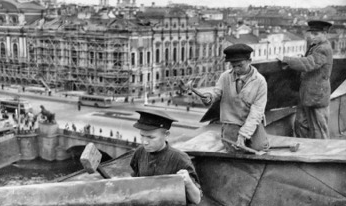 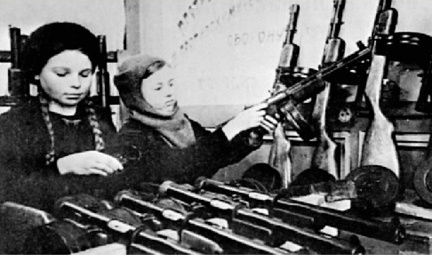 9 июля был захвачен Псков;
 10 июля немецкие части прорвали фронт и силами 4-я танковой группы армии «Север» вышли к реке Плюса и далее устремились к Луге;
 21 августа немцы заняли станцию Чудово, тем самым перерезав Октябрьскую железную дорогу;
 через 8 дней овладели Тосно;
30 августа был захвачен крупный железнодорожный узел Мга;
 С 8 сентября 1941, когда немцы захватили Шлиссельбург, началась 871-дневная блокада Ленинграда.
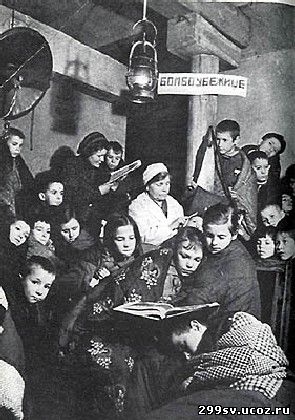 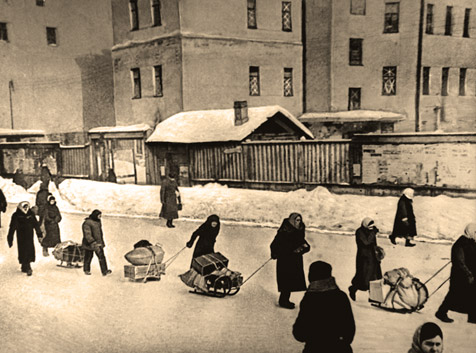 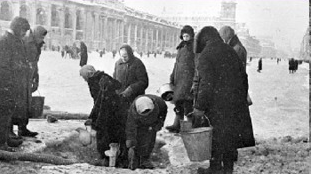 На момент установления блокады в городе находилось 2 миллиона 544 тысячи человек, в том числе около 400 тысяч детей. Кроме того, в пригородных районах, то есть тоже в кольце блокады, осталось 343 тысячи человек. В сентябре, когда начались систематические бомбардировки, обстрелы и пожары, многие хотели выехать, но пути уже были отрезаны.
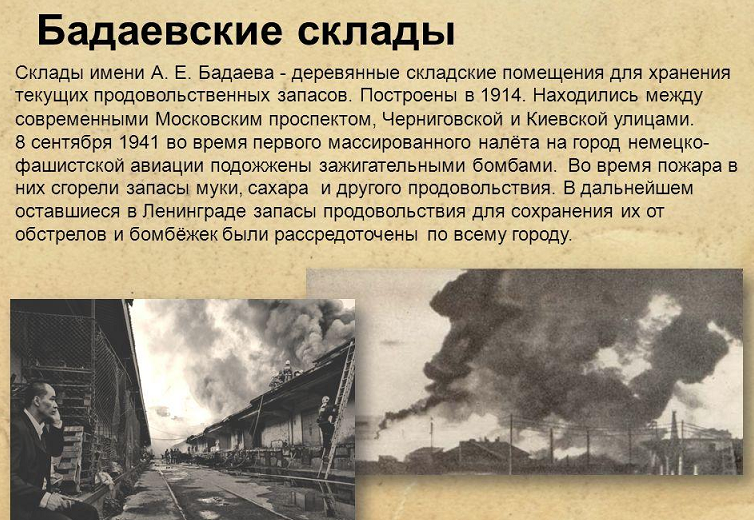 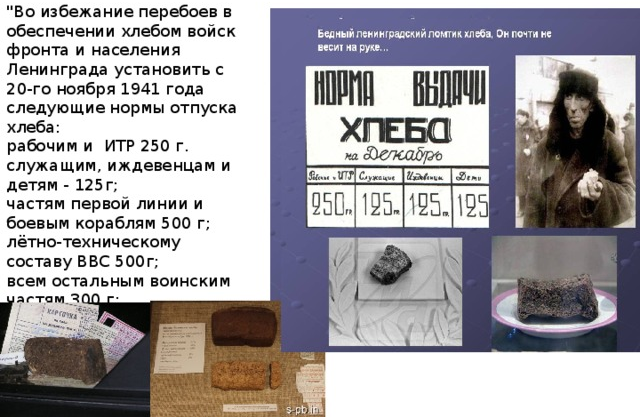 Свыше 640 тысяч ленинградцев погибло от голода
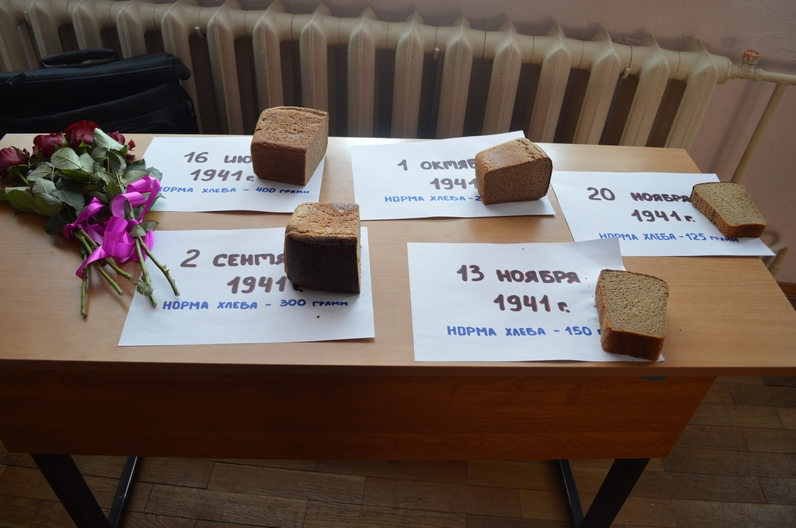 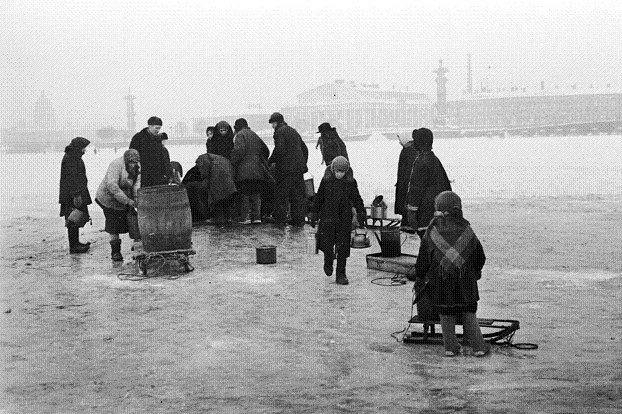 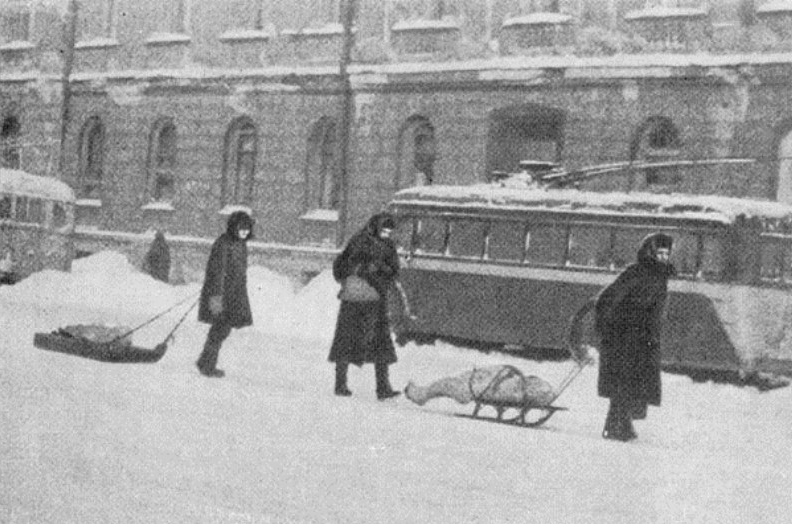 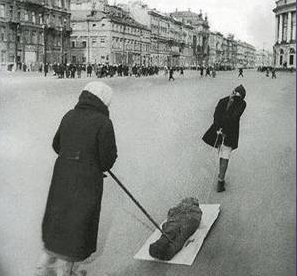 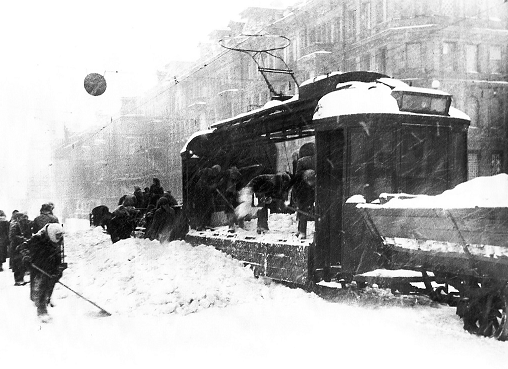 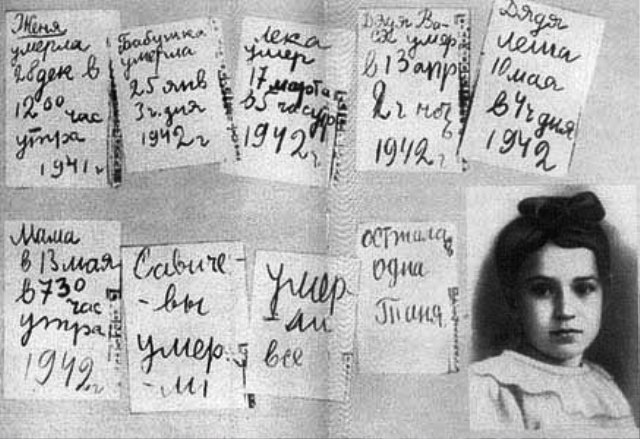 30 января 1942 года Гитлер цинично заявил: “Ленинград мы не штурмуем сознательно. Ленинград выжрет самого себя”.
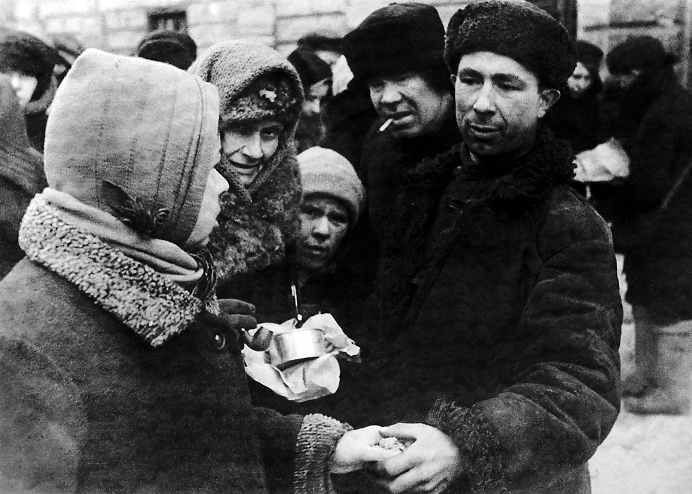 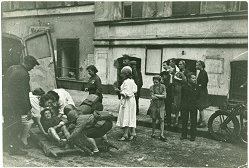 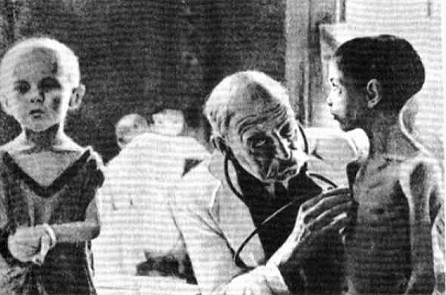 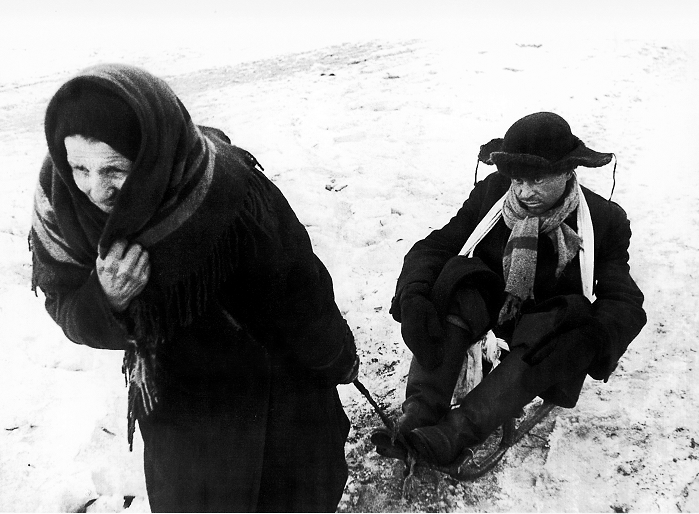 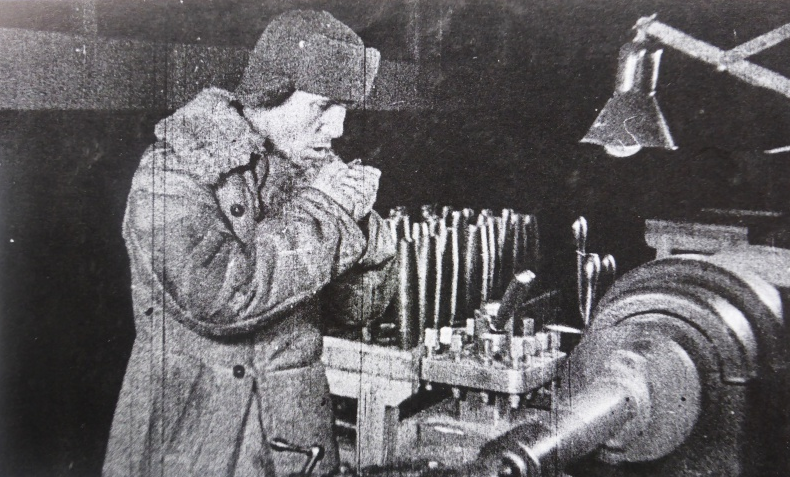 Всё для фронта,
 всё для победы!
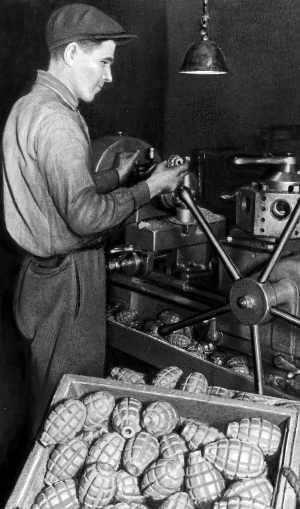 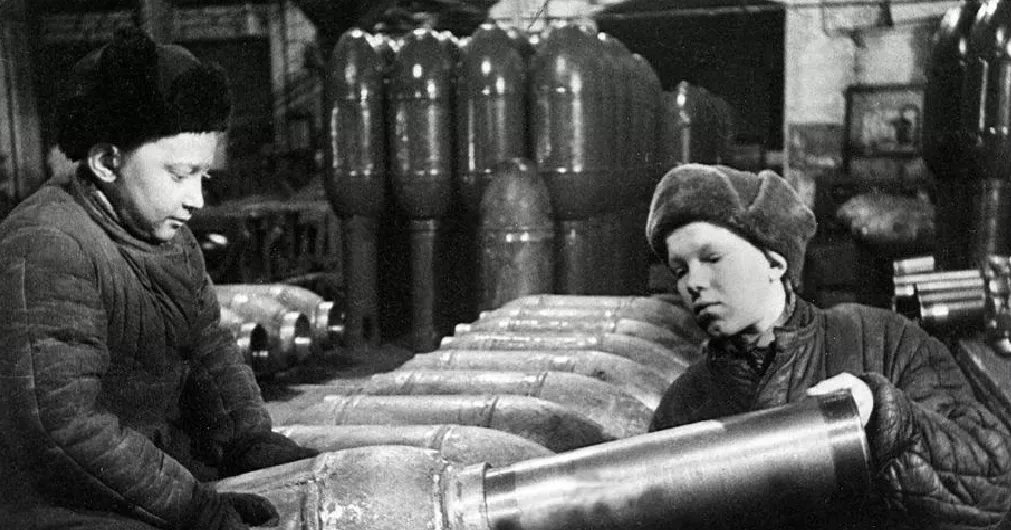 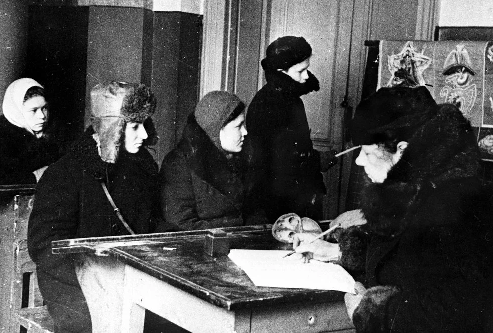 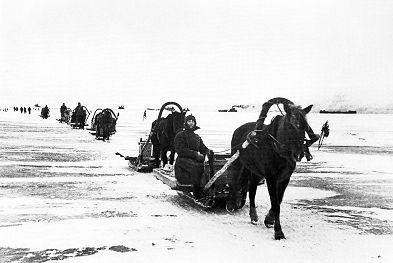 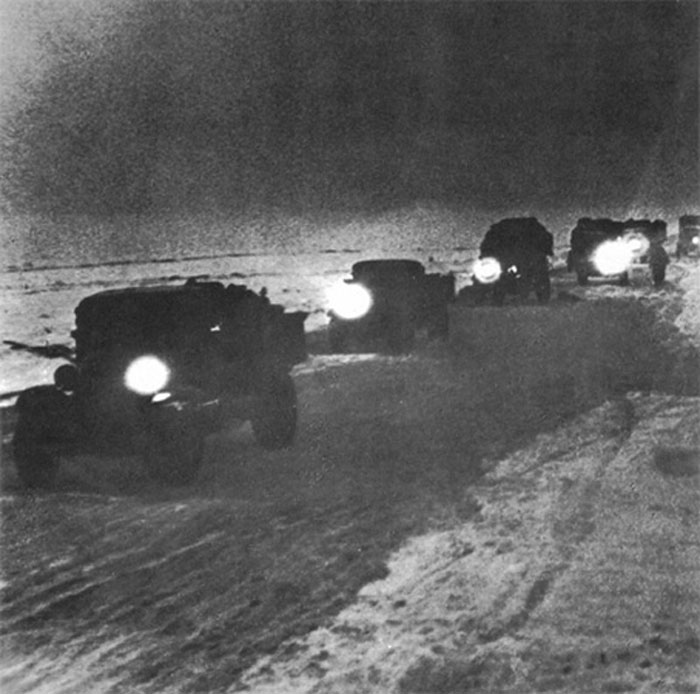 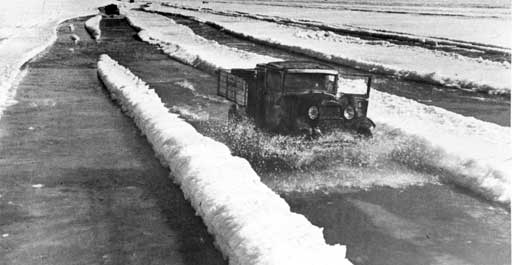 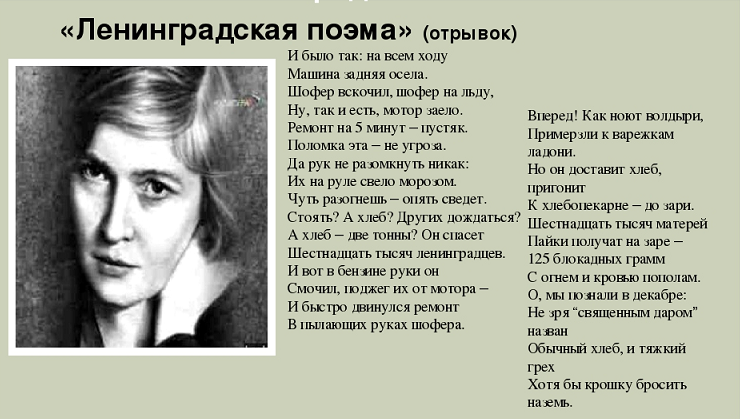 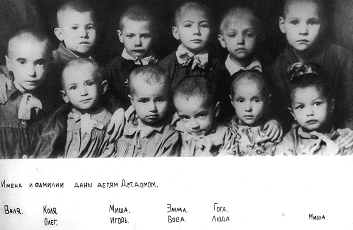 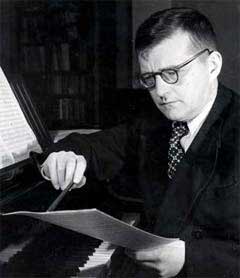 Во время блокады не замолкало ленинградское радио, где выступали поэты и писатели. 2 июля 1942 года с Урала доставили партитуру 7-й симфонии Дмитрия Шостаковича, которая 9 августа 1942 была исполнена оркестром Радиокомитета в осажденном немцами Ленинграде.
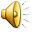 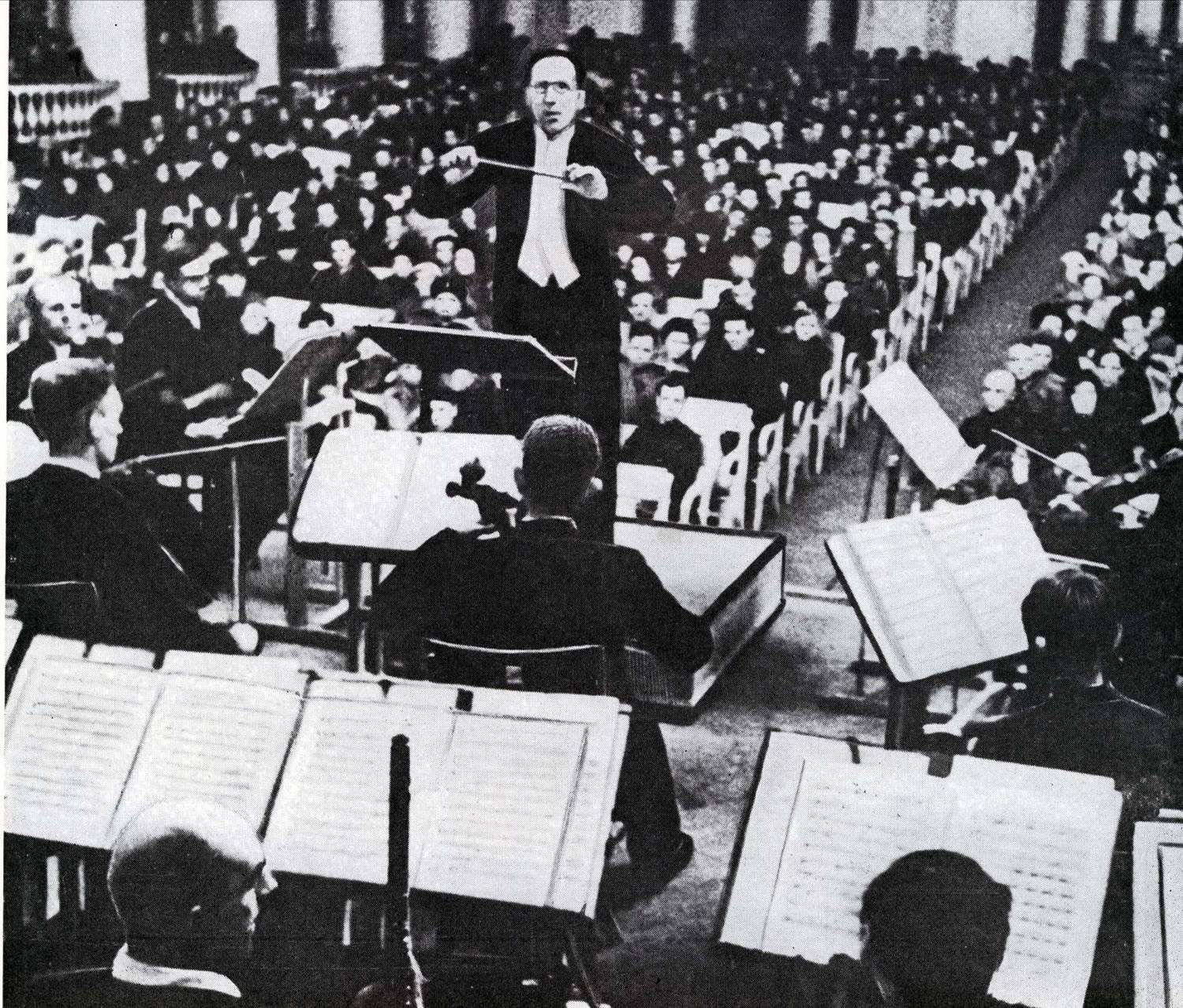 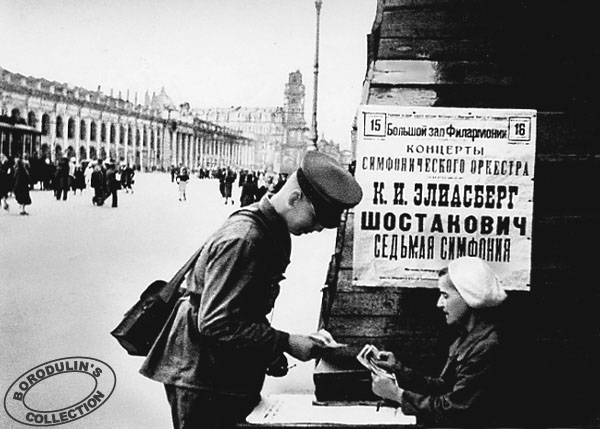 25 марта 1942 было принято решение об очистке города от завалов снега, льда, грязи, трупов, и уже к 15 апреля город был приведен в порядок силами изможденных ленинградцев и солдат местного гарнизона.
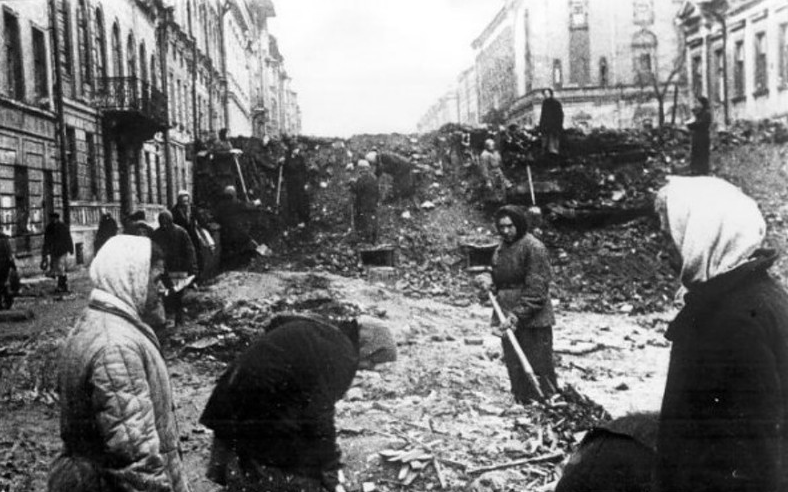 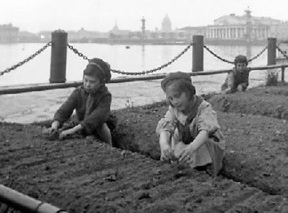 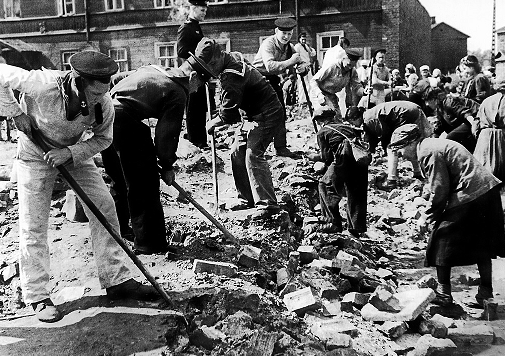 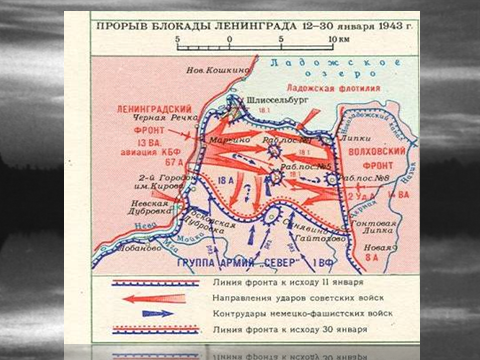 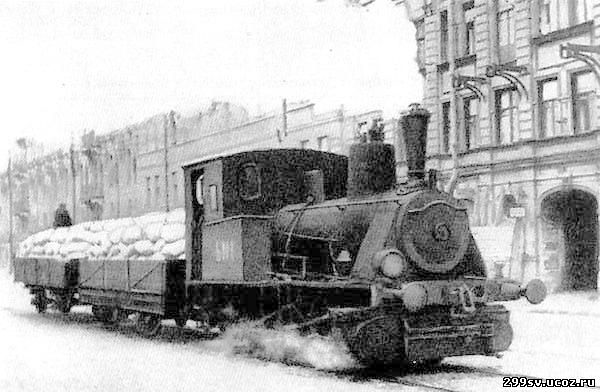 В следующую блокадную зиму 
1942 — 1943 положение осажденного Ленинграда значительно улучшилось:

 ходил общественный транспорт, 
работали предприятия,
 открылись школы, кинотеатры, действовали водопровод и канализация, 
работали городские бани и т.д.